Soft Matter, Surface/Interfaces, In-situ & physical- chemistry
Some more updates
PRESENTED BY Caroline curfs
2022-04-25
Agenda
2022-04-25
PRESENTATION TITLE/FOOTER
3
Humidity chamber
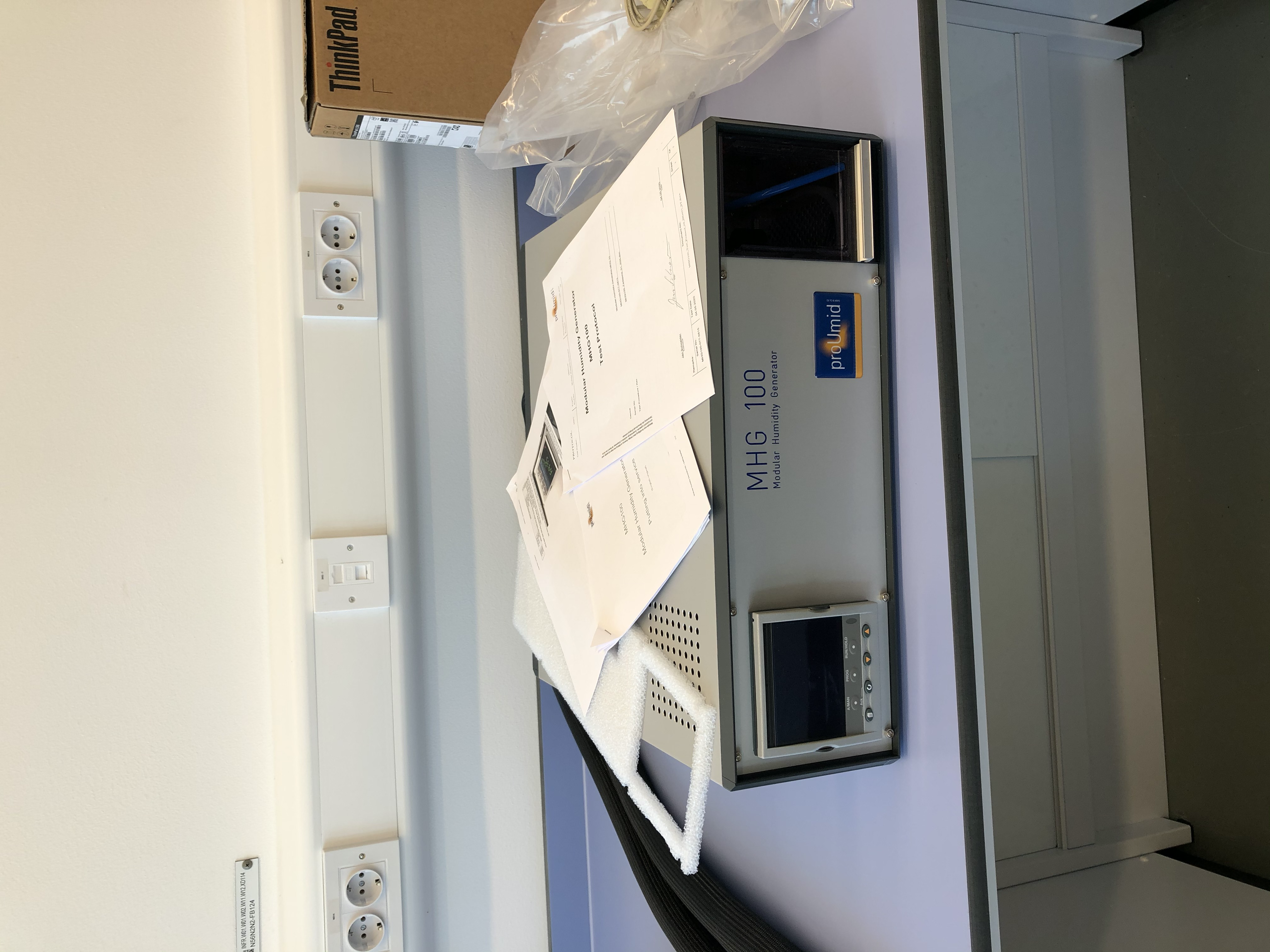 2 projects:

IK from Estonia 
Production on going after feedback from Tobias
4 samples in transmission
Humidifier arrived but not tested and integration not started

Flexiprob (Peter Müller-Buschbaum et al.)
Drawings available
For GISANS




 Collaboration initiated with Stefan Carlsson from MAX IV
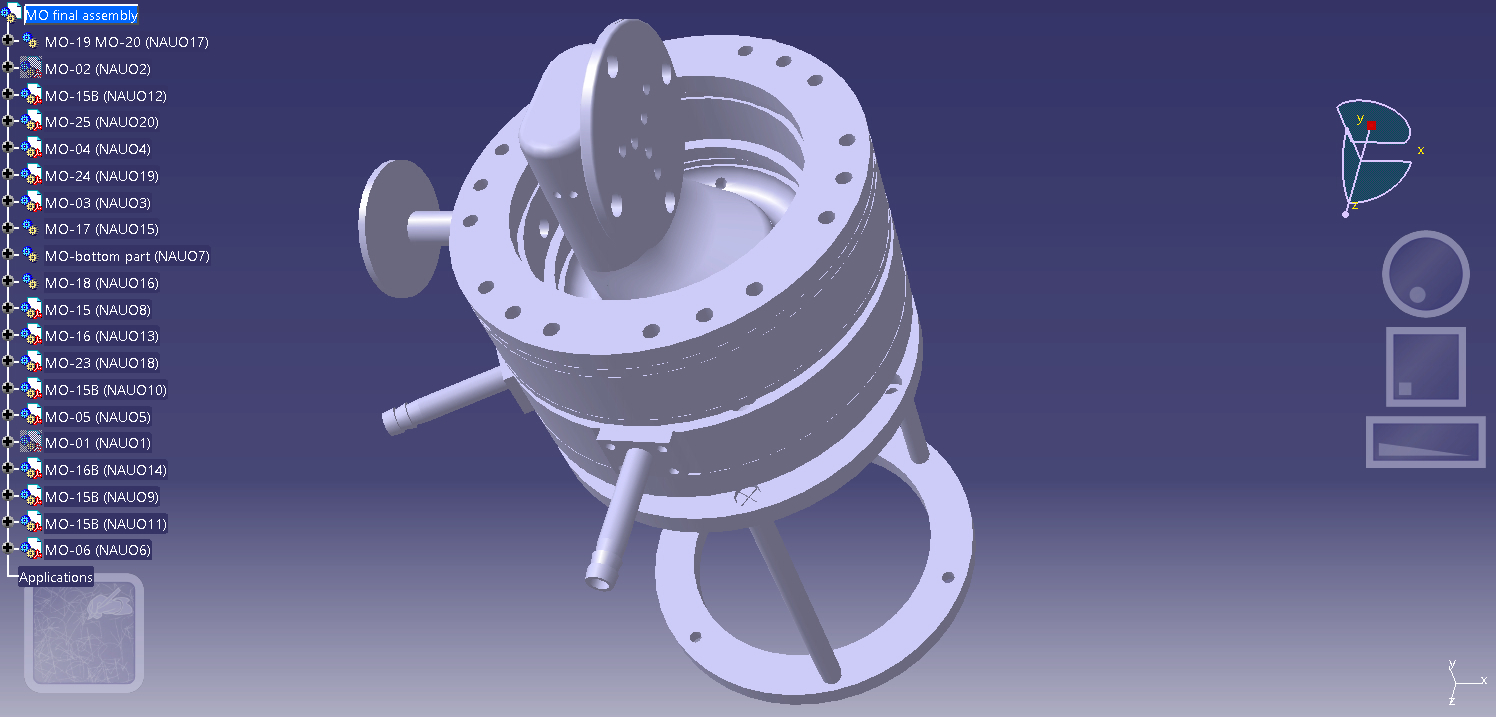 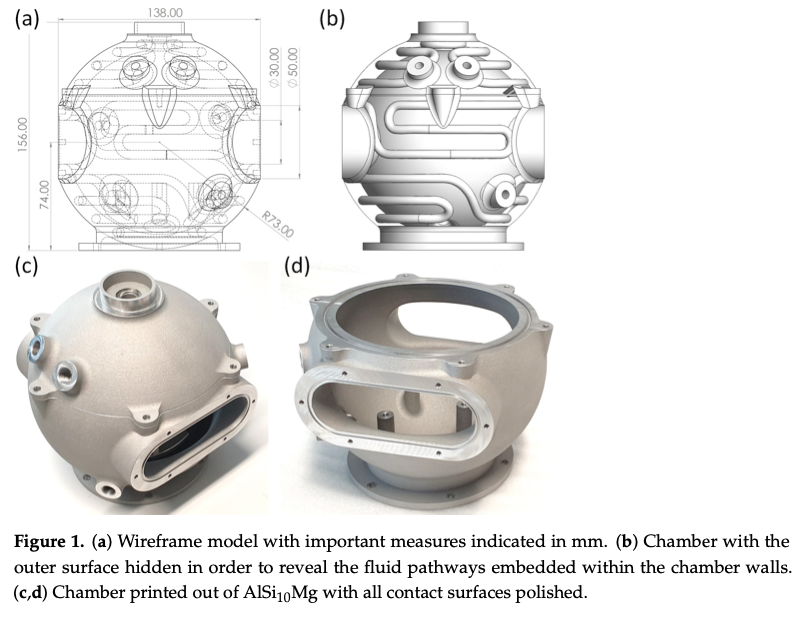 2022-04-25
PRESENTATION TITLE/FOOTER
4
Electrochemistry
Sub-headline to strengthen the headline above
Temperature
Sensor
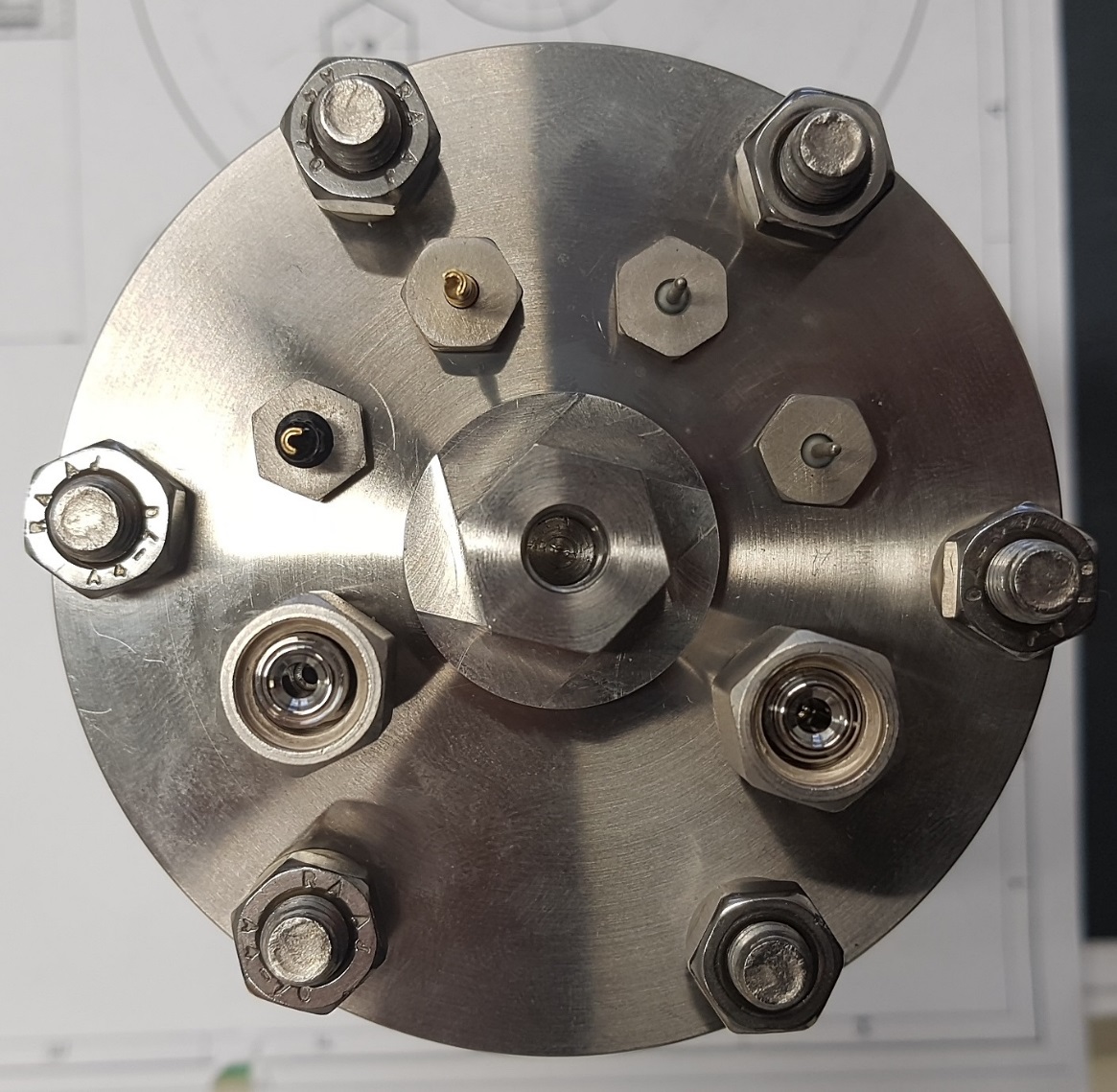 2 cell projects
 with DREAM		not started
 with Estonia (IK)
All purpose cell	
Specifications finalised
in construction but on hold until Alice is back

 Cryostat 
To be purchased before end of the year 2022 by Alex

 Potentiostat
Control integration started
Has been used at MAX IV for experiments
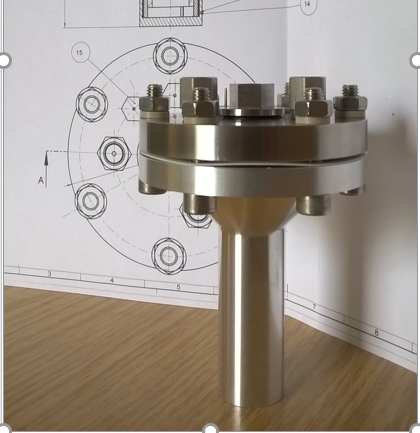 Reference Electrode
Gas in- 
& outlet
Working Electrode
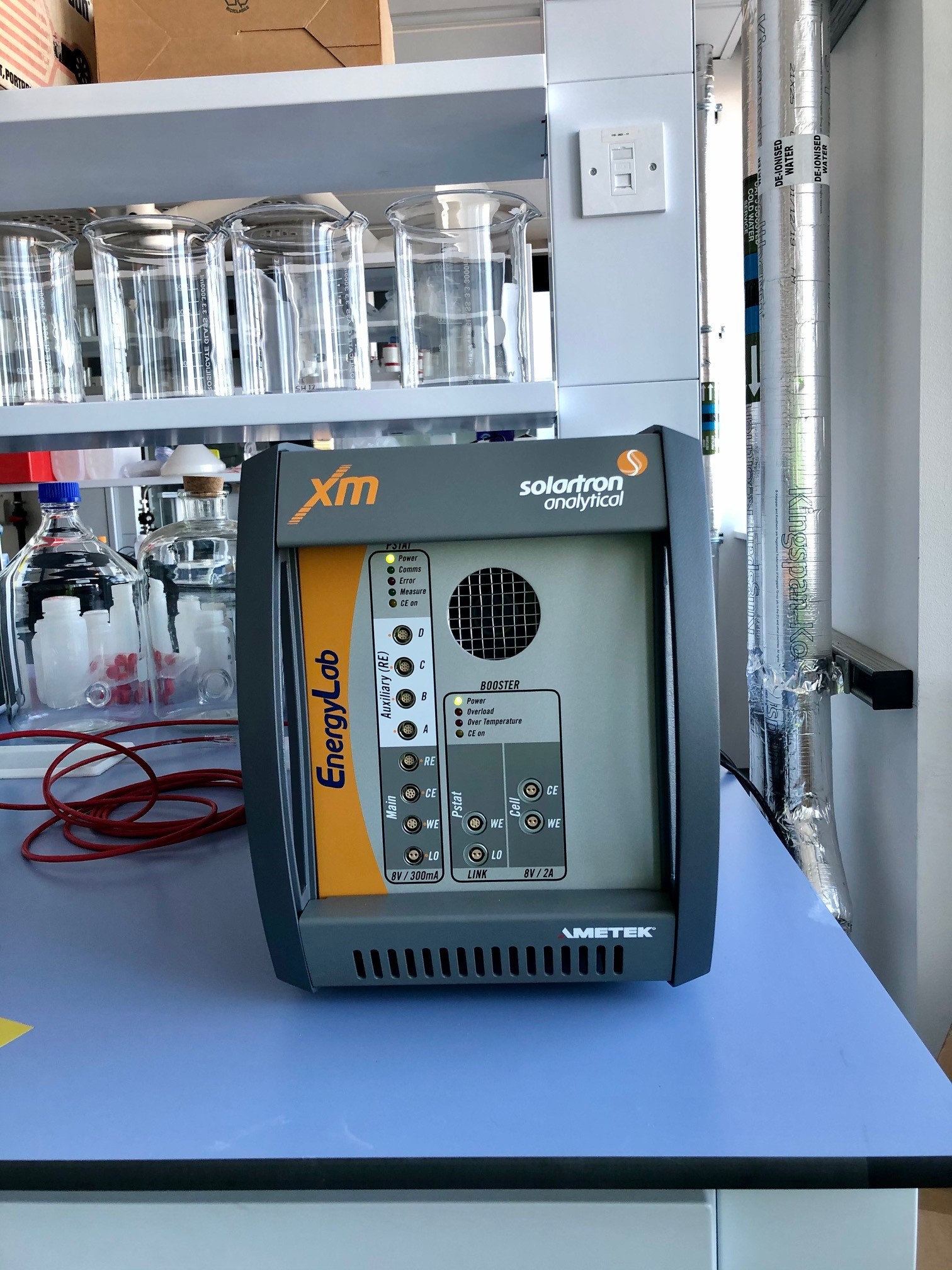 Counter Electrode
2022-04-25
PRESENTATION TITLE/FOOTER
5
Laser
Laser Pump & Probe
Laser beam
Irradiated sample
IK from Estonia
One system already working and being used
Drawings reviewed by Tobias
ESS system in construction: available Q4/22
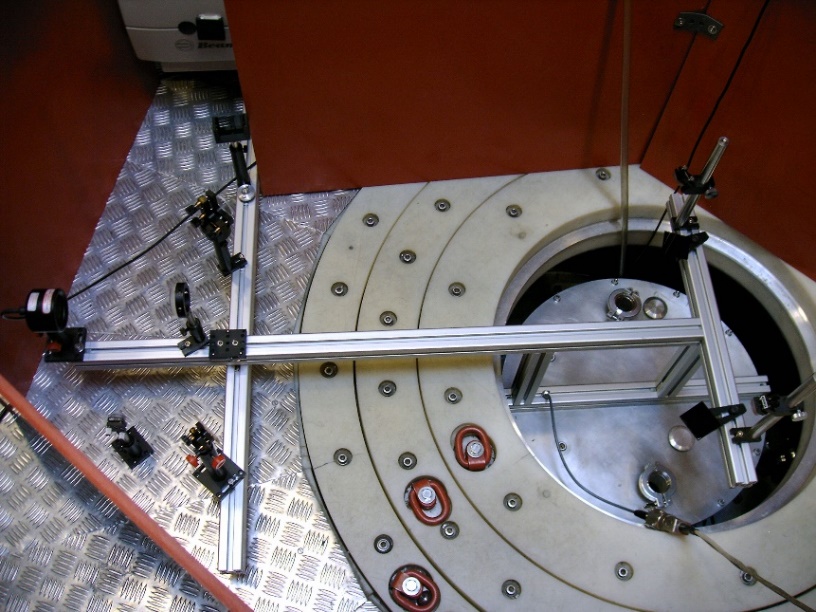 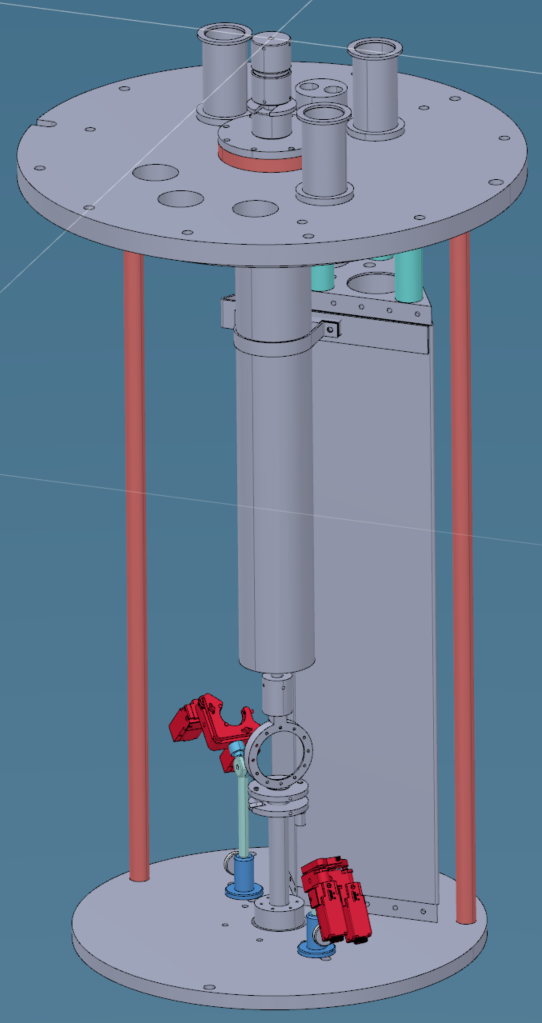 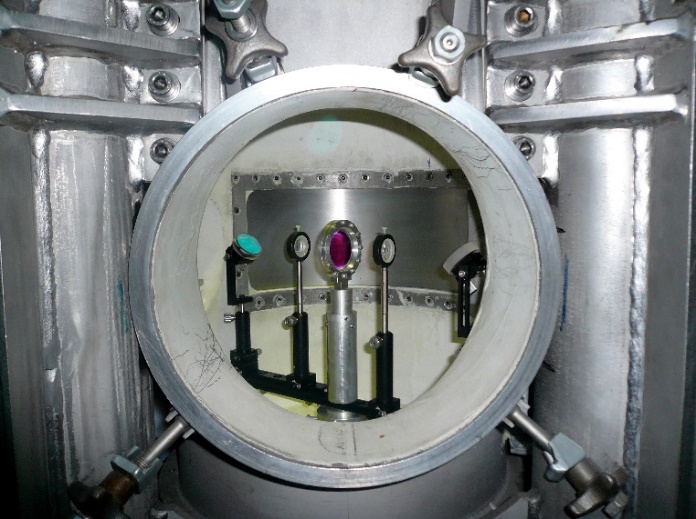 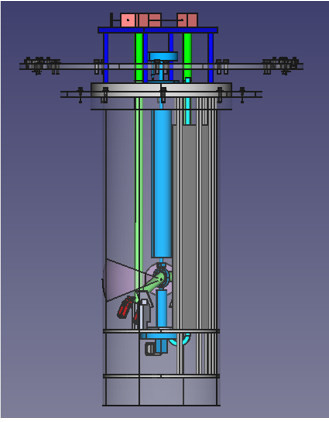 2022-04-25
PRESENTATION TITLE/FOOTER
6
Gas handling
2 systems arrived : one for the SULF lab and one for instrument
Adsorption possible


Questions:
How should we work with this equipment? In-situ ?
How far integration should go?
Which kind of cells would be useful?
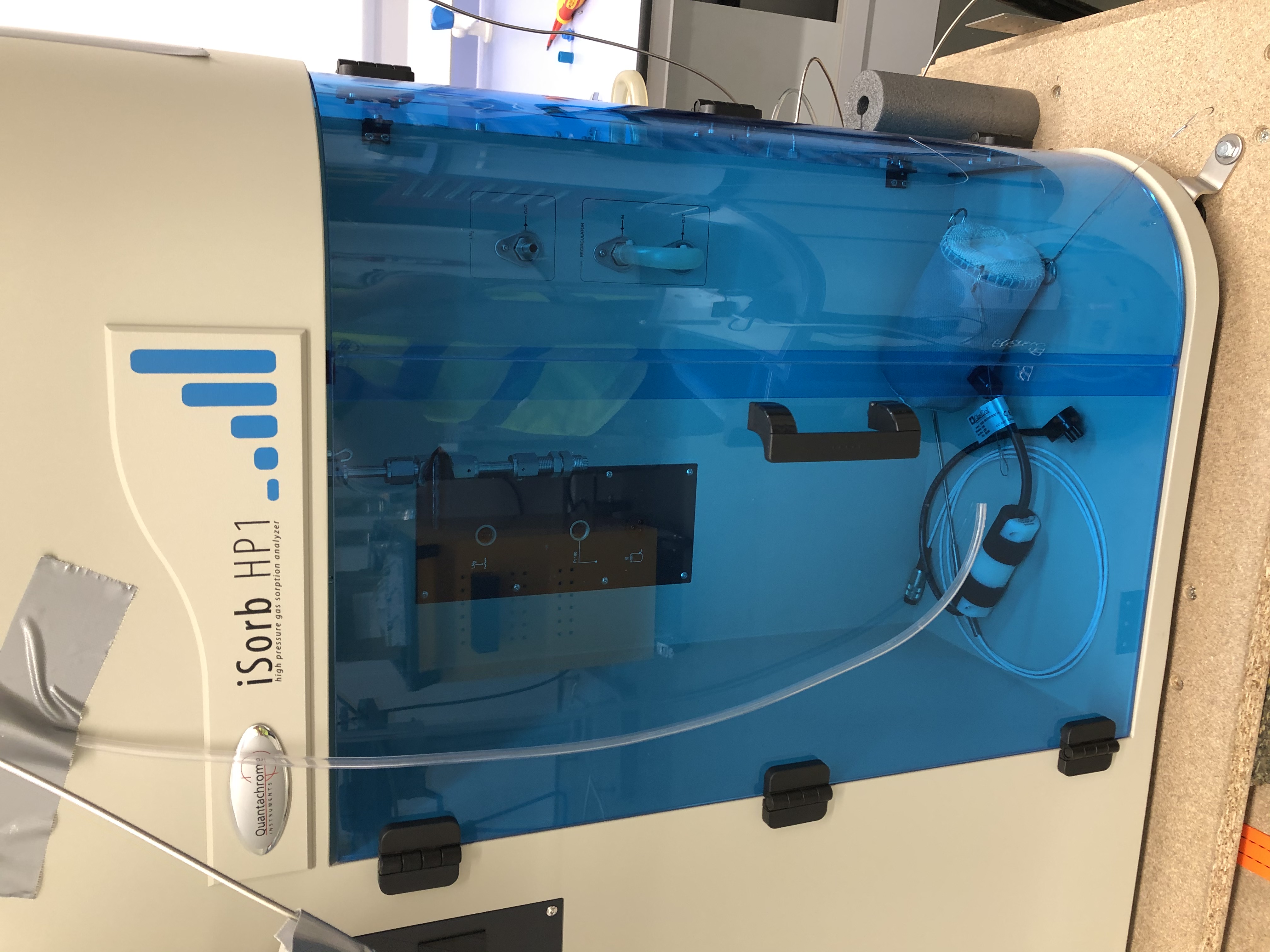 2022-04-25
PRESENTATION TITLE/FOOTER
7
Finish presentation